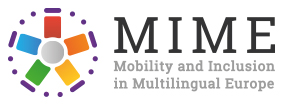 Projekt MIME – Mobilnost in inkluzivnost v večjezični Evropi
Namen projekta
Projekt MIME:

proučuje večjezikovnost v Evropi 
namen:  izoblikovati politično relevantne predloge, jezikovne politike in strategije, ki najbolje povezujejo mobilnost in inkluzivnost
MIME: Mobility and Inclusion in Multilingual Europe
Izhodišča
MIME poskuša podati odgovore na tri izhodiščna vprašanja:

Kaj so večjezične družbe in kako delujejo?
Kako globalizacija in posledična mobilnost vplivata na večjezičnost v sodobni družbi? [mobilnost]
Kako v različnih kontekstih ustrezno odgovoriti na izzive jezikovne raznolikosti, še posebno v luči dinamičnosti (jezikovnih) izkušenj akterjev, ki prispevajo k raznolikosti? [inkluzivnost]
MIME: Mobility and Inclusion in Multilingual Europe
Nivoji raziskovanja
MIME združuje tri plasti analize:

mikro: na ravni posameznika
mezo: na ravni zasebne oz. javne organizacije (npr. podjetja, administrativne enote, univerze)
makro: na ravni družbe (npr. države)

 omogoča posploševanje rezultatov, nujno za  oblikovanje ustreznih političnih smernic oz. priporočil
MIME: Mobility and Inclusion in Multilingual Europe
Interdisciplinarnost
Večplastnost projekta MIME temelji na interdisciplinarnosti, kar se odraža tudi v:

velikosti projekta: 22 organizacij iz 16 držav (glej Tabela 1)
strukturi projekta: 8 delovnih sklopov (WP) (glej Tabela 2)
MIME: Mobility and Inclusion in Multilingual Europe
Tabela 1: Ponazoritev interdiscplinarne narave MIME
Tabela 2: Delovni sklopi
MIME: Mobility and Inclusion in Multilingual Europe
WP4: MEDIATION – Beyond Communication in a Multilingual World
WP4 proučuje različne načine jezikovnega posredovanja, ki lahko izboljšajo mobilnost in inkluzivnost v  Evropi:

Prevajalska orodja (Universitat Rovira i Virgili, Španija)
Tolmačenje in prevajanje za potrebe javnega sektorja (PSIT) (Univerza v Ljubljani)
Medrazumevanje (intercomprehension) (Université de Reims Champagne-Ardennes, Francija)
Lingua franca (Universität Leipzig, Nemčija)
WP4: MEDIATION – Beyond Communication in a Multilingual World
Komplementarnost strategij
različne pristope k jezikovnim strategijam proučujemo s stališča komplementarnosti
strategije so komplementarne: 
med seboj: Katera strategija se uporablja v katerem kontekstu?
učenju jezika: Ali določene strategije spodbujajo oz. zavirajo učenje jezika?
WP4: MEDIATION – Beyond Communication in a Multilingual World
Oddelek za prevajalstvo, Ljubljana: prevajanje in tolmačenje za potrebe javnega sektorja (PSIT)
javni sektor: 
ozka definicija: storitve, ki jih država in njene organizacije izvajajo v dobrobit svojih državljanov (Graham 2012)

 Kaj se zgodi, če nisi državljan?

vloga PSIT (in drugih strategij posredovanja), ko je uporabnik javnih storitev migrant
WP4: MEDIATION – Beyond Communication in a Multilingual World
Izhodišča
prevajanje in tolmačenje v javnem sektorju:
sicer komplementarno, ampak nujno
strategijo posredovanja določa kontekst:
PSIT se uporablja v občutljivih kontekstih, ki zahtevajo preciznost prevoda: zdravnik, pravnik, uprava …
jezik – čustvene in simbolne razsežnosti:
uporaba jezika ni odvisna zgolj od znanja, temveč tudi od čustvenih in simbolnih asociacij govorca
WP4: MEDIATION – Beyond Communication in a Multilingual World
Študija primera: Azilni dom v Ljubljani
jezikovna biografija: 
življenjska zgodba skozi zor jezika 
diahron pogled na vlogo jezikov (družabno, osebno, čustveno …) v posameznikovem življenju
vprašalnik
intervju (video/audio) 
2 pilotna intervjuja
WP4: MEDIATION – Beyond Communication in a Multilingual World